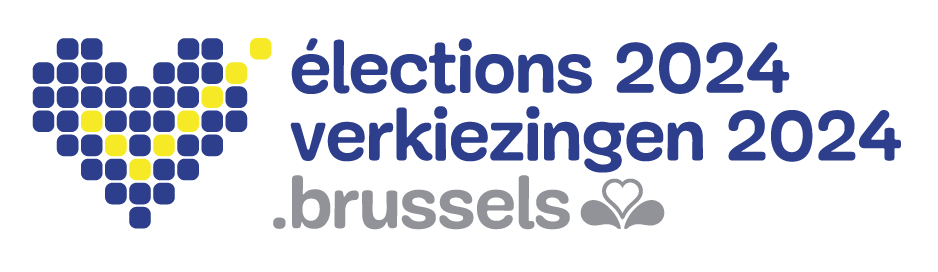 Abstention électorale : diagnostic et pistes de solutions
Kiesonthouding: diagnose en mogelijke oplossingen

26.1.2023
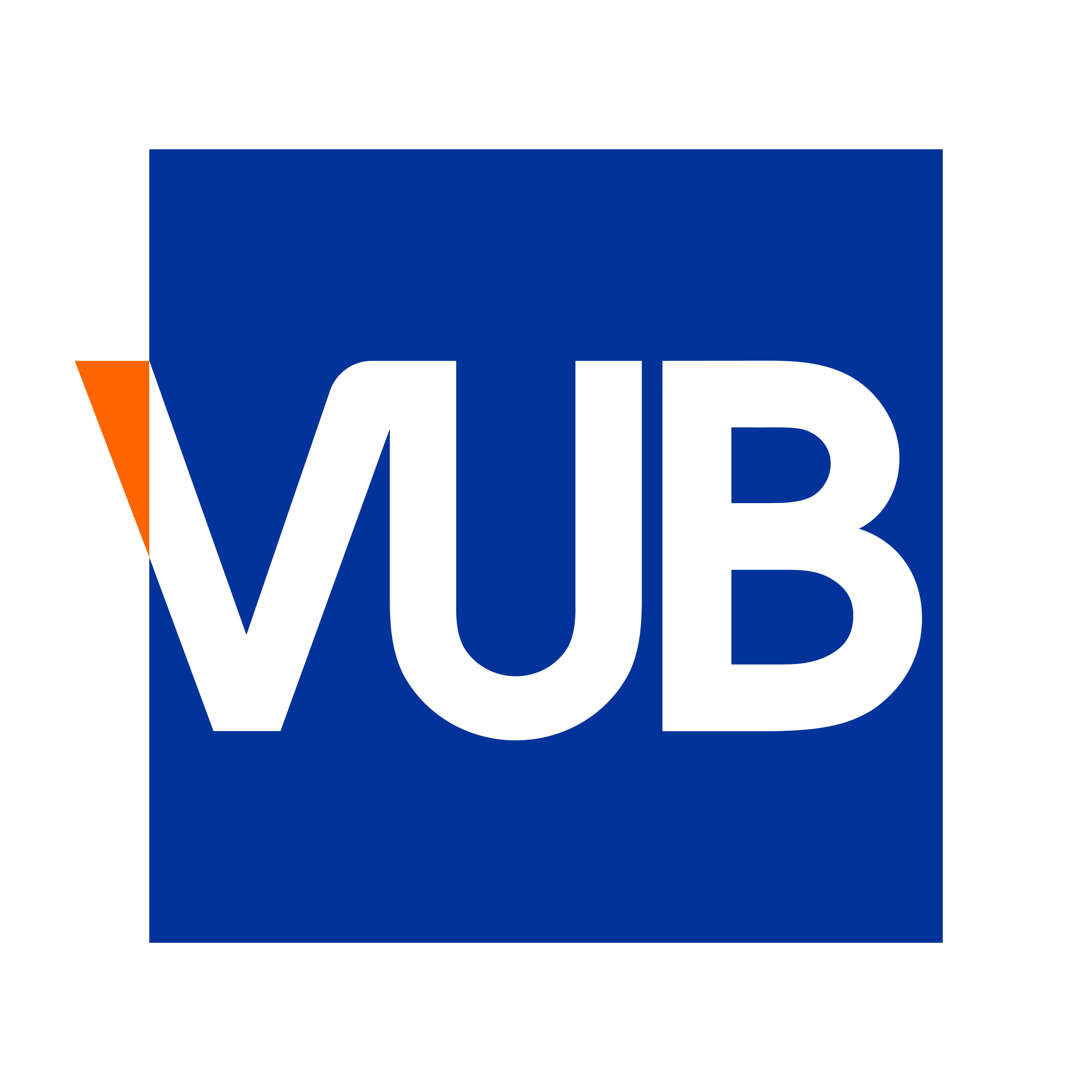 De Determinanten van electorale participatie en kiesonthoudingSilvia Erzeelsilvia.erzeel@vub.be Vakgroep Politieke wetenschappenVrije Universiteit Brussel
Une démocratie sans électeurs?
Une Analyse de l’abstention électorale
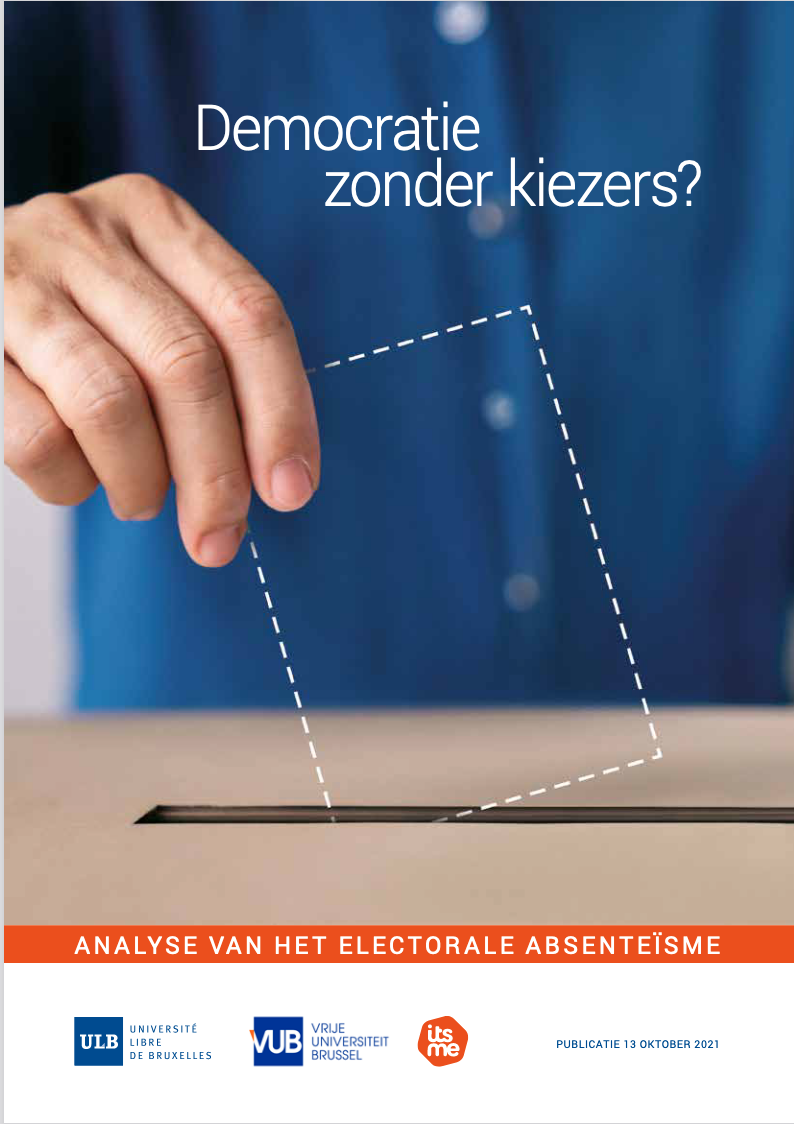 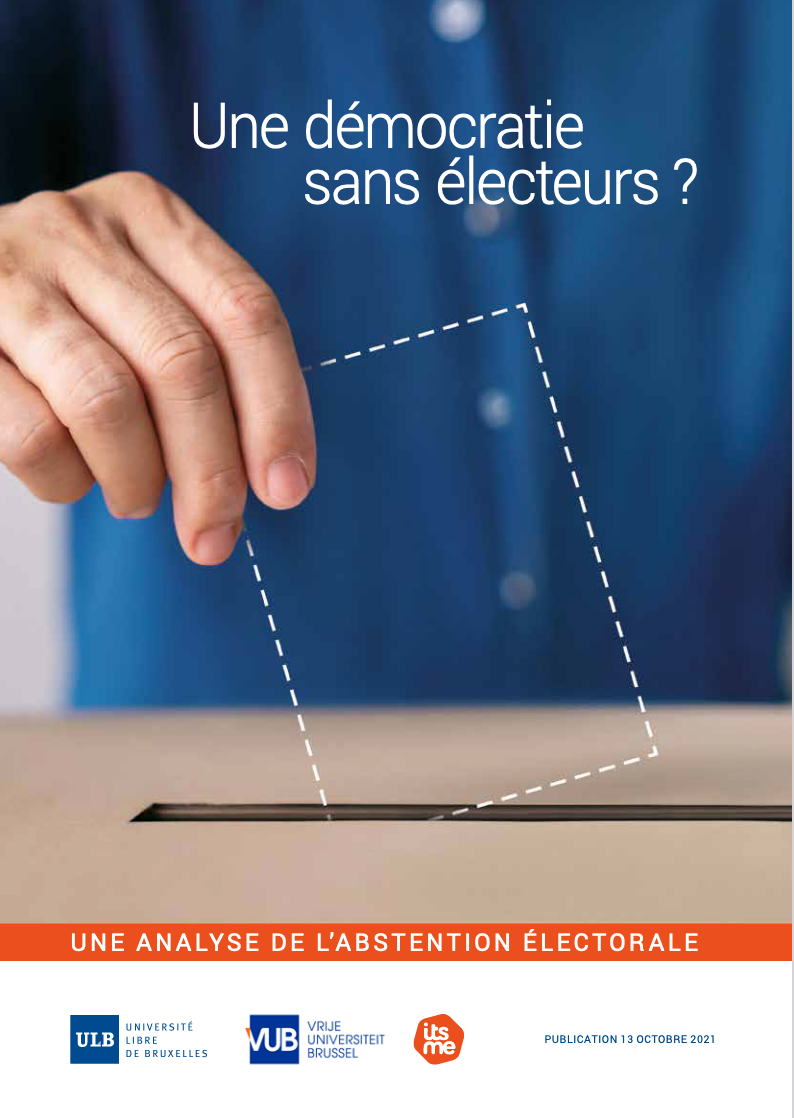 https://www.itsme-id.com/files/verslag_electoraal_absenteisme.pdf
https://www.itsme-id.com/files/rapport_abstention_electorale.pdf
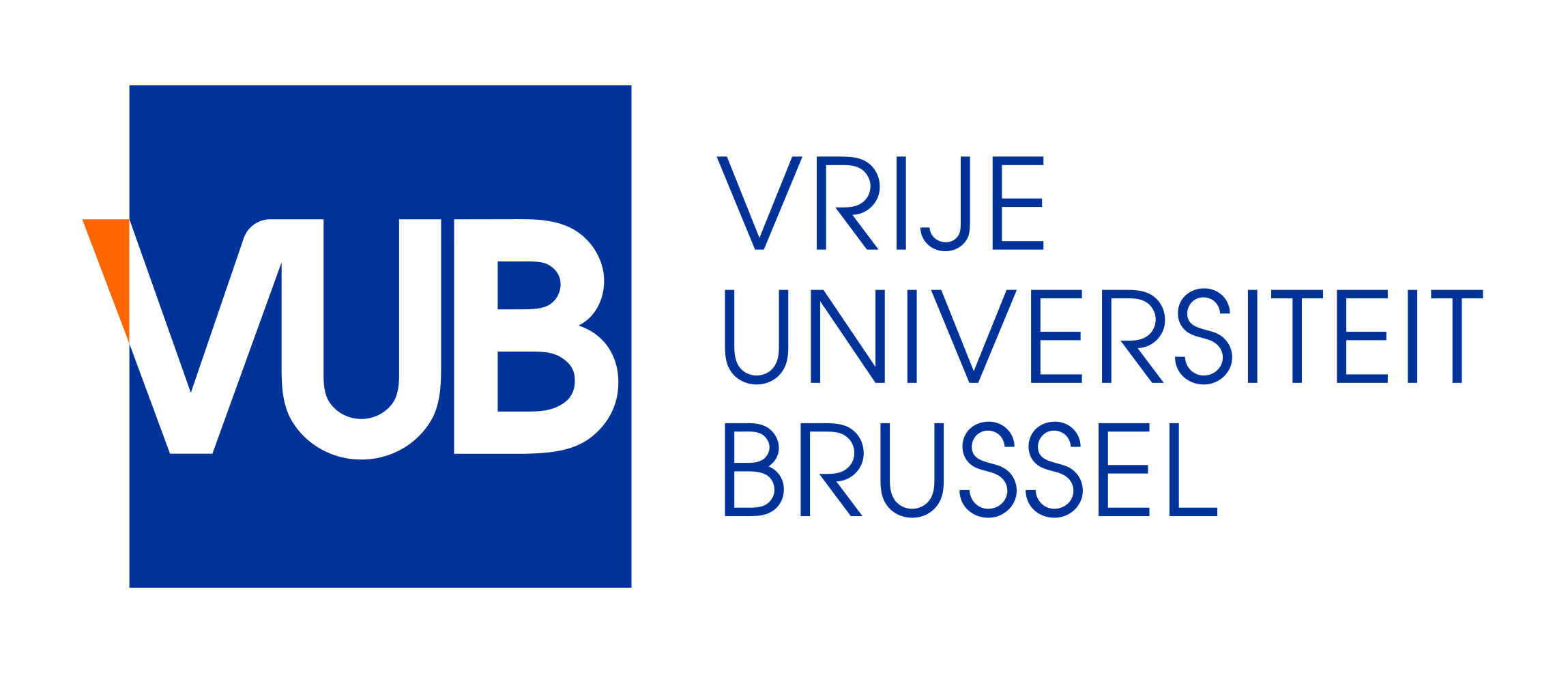 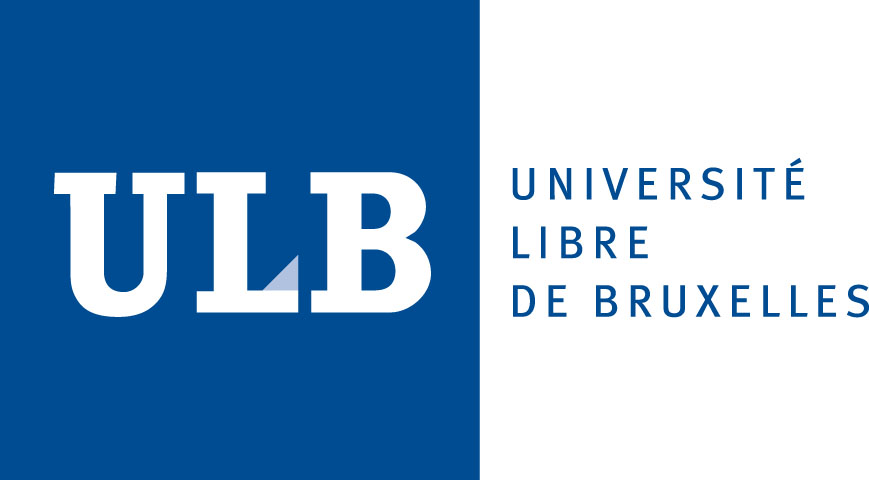 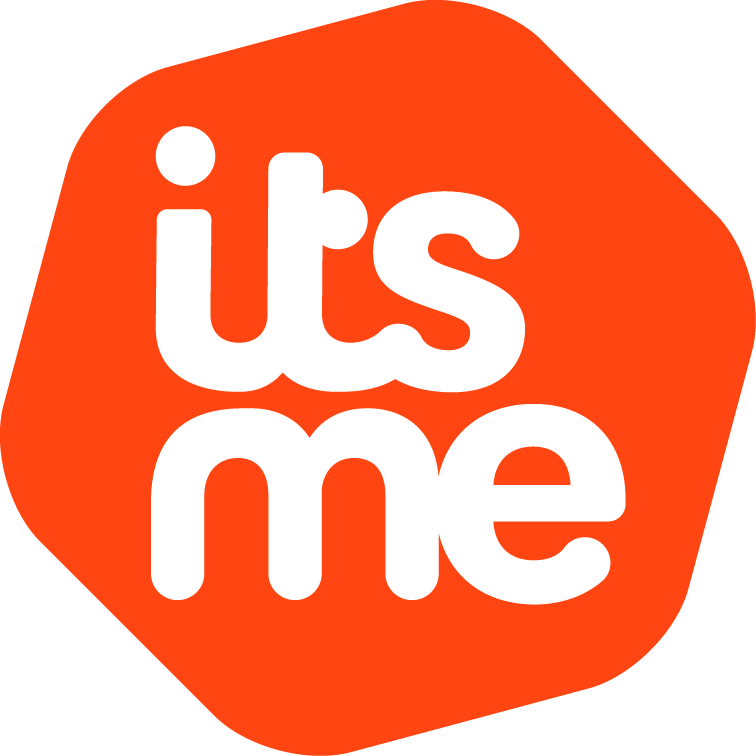 Une démocratie sans electeurs?
L’équipe
Hoofdpromotor: Prof. Jean-Benoit Pilet (Université libre de Bruxelles)

Promotoren: Prof. Silvia Erzeel (Vrije Universiteit Brussel), Prof. Didier Caluwaerts (Vrije Universiteit Brussel), Prof. Dave Sinardet (Vrije Universiteit Brussel – Université St. Louis Bruxelles)

Onderzoekers: Dr. Fanny Sbaraglia (Policy Lab/SciencePo ULB), Dr. Aurélie Tibbaut (Policy Lab/SciencePo ULB), Maria Jimena Sanhueza (Université libre de Bruxelles)

Partner voor itsme® - Belgian Mobile ID: Stephanie De Bruyne, Sylvie Vandevelde, Philippe Housiaux
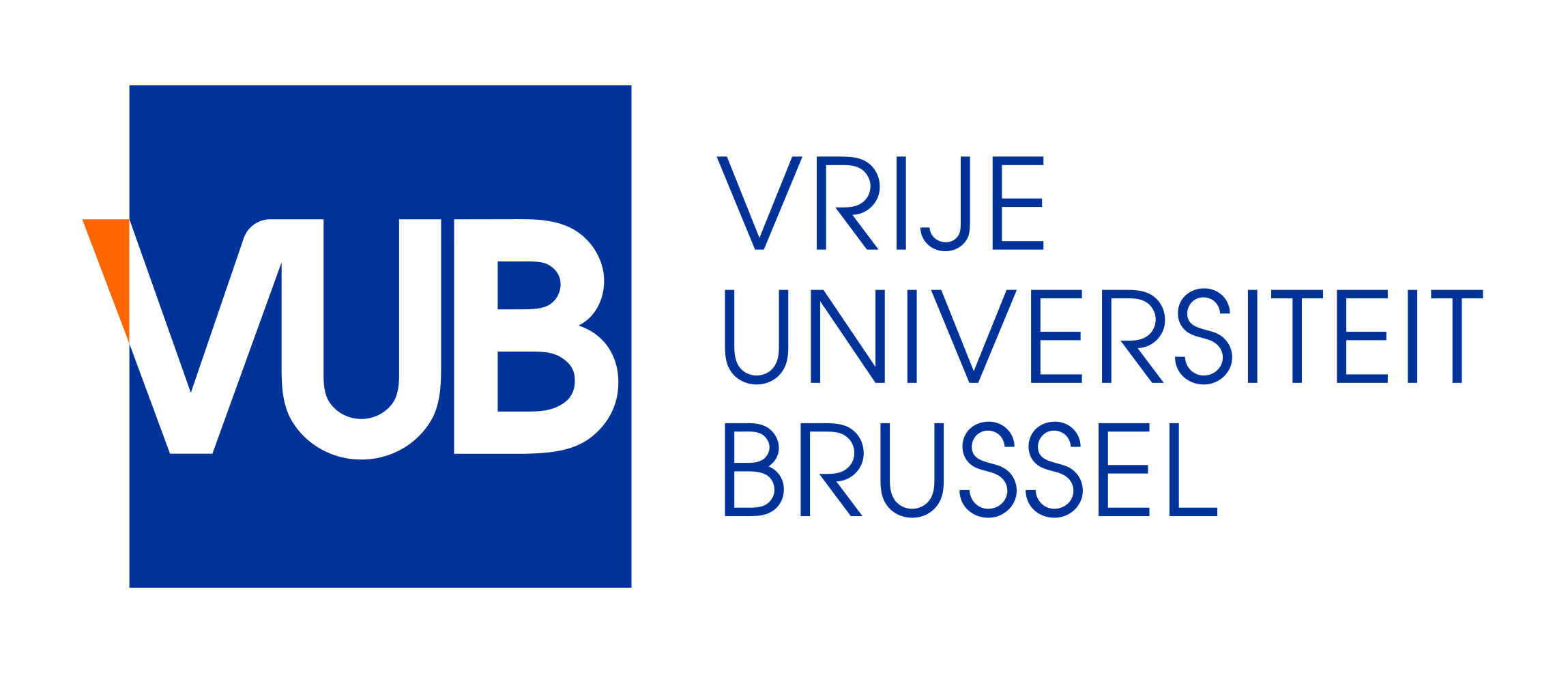 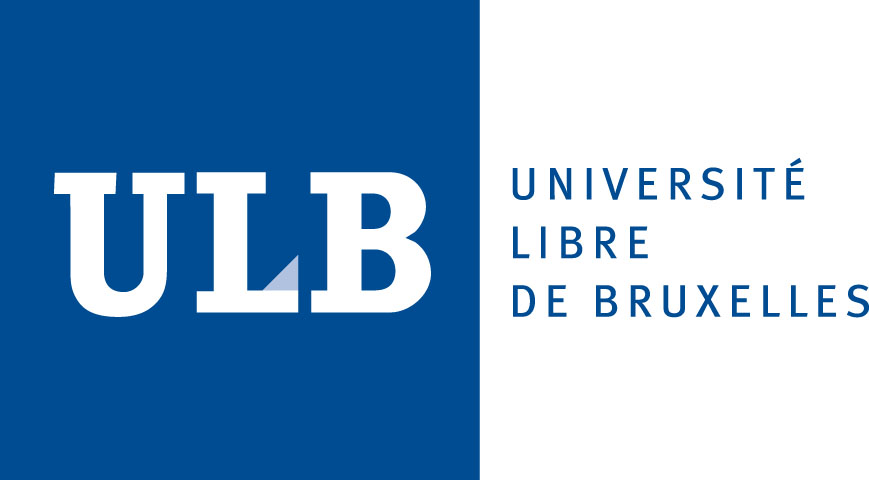 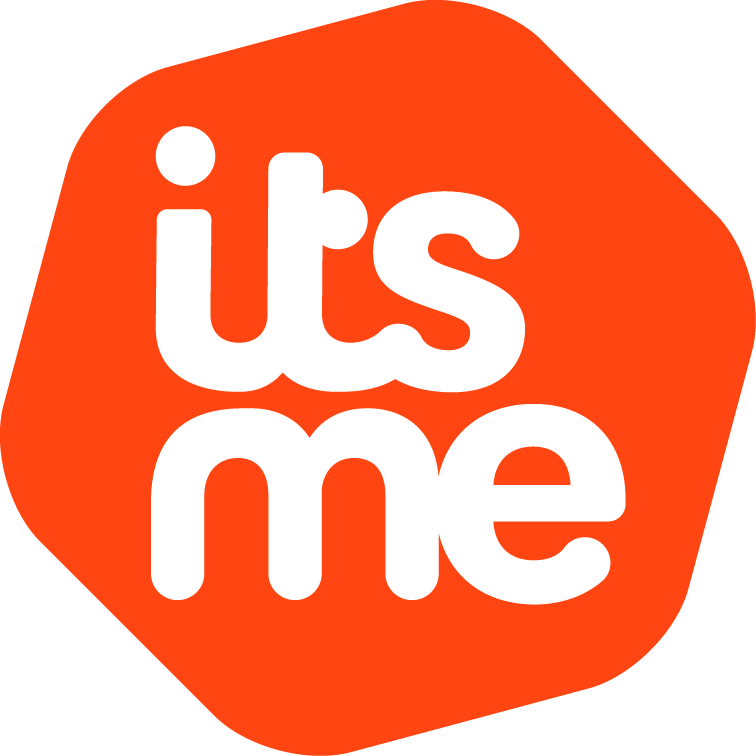 DETERMINANTEN van electorale participatie
Een veelheid aan factoren
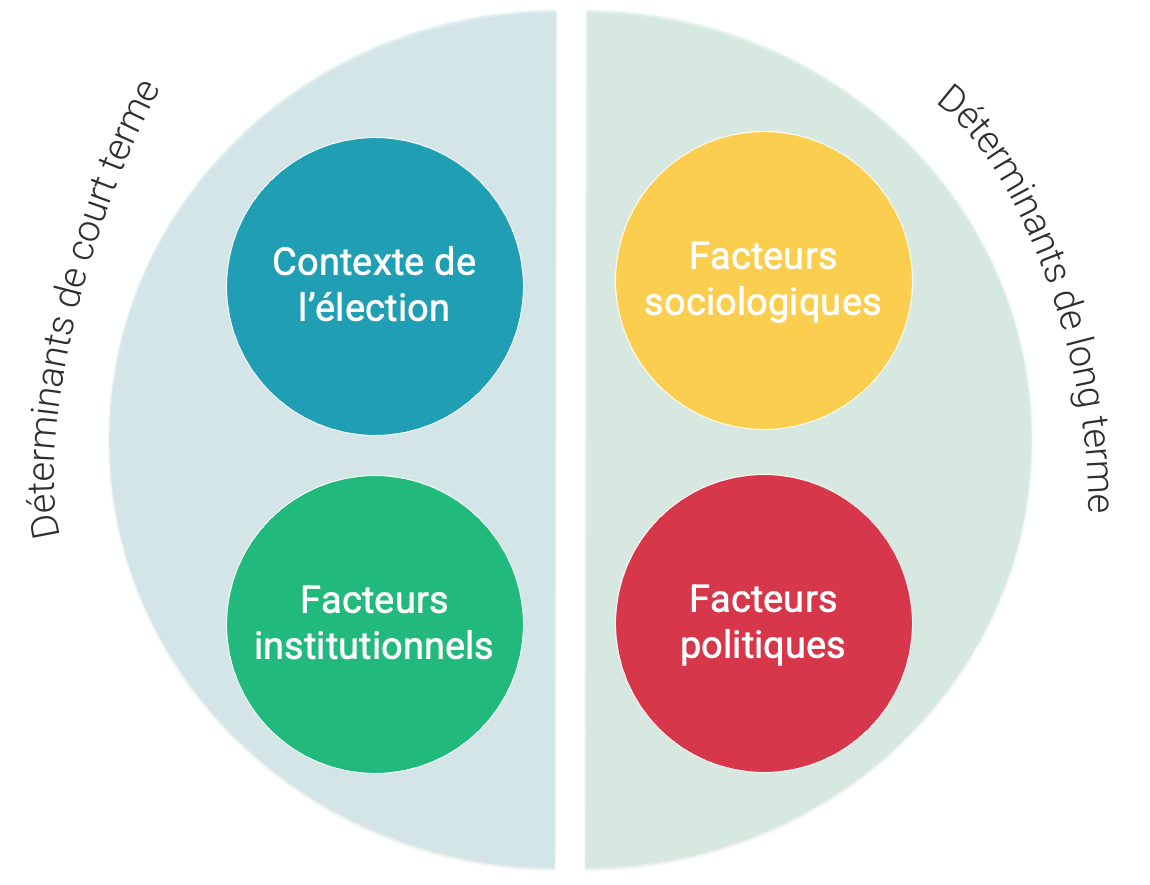 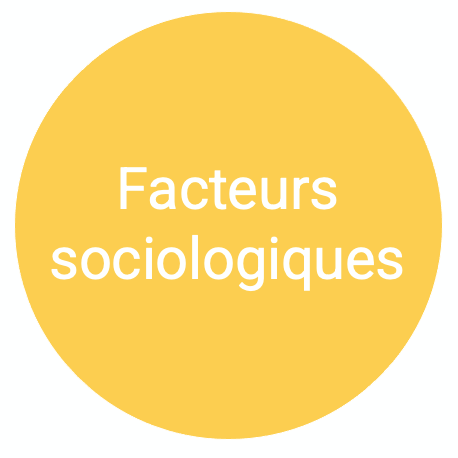 Sociologische factoren (1)
Sociaal-demografische kenmerken van kiezers
Leeftijd: lagere opkomst bij jongste en oudste kiezers

Opleidingsniveau: lagere opkomst bij lager opgeleide kiezers

Nationaliteit: lagere opkomst bij kiezers met een buitenlandse nationaliteit of met een recente migratieachtergrond

Stedelijke/rurale omgeving: lagere opkomst bij kiezers in stedelijke omgeving

Gender: lagere opkomst bij vrouwen enkel bij minder belangrijke verkiezingen

-> Ongelijkheden in de mate waarin kiezers kunnen, willen en aangemoedigd worden om deel te nemen aan verkiezingen
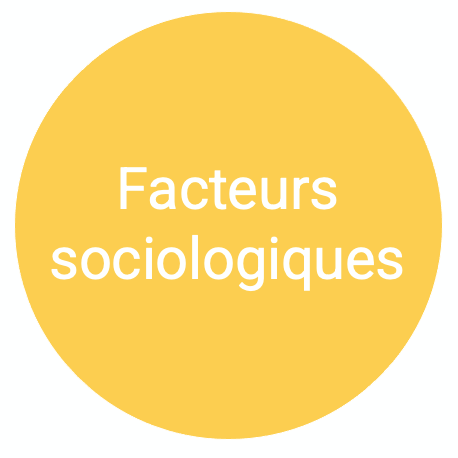 Sociologische FACTOREN (2)
Verschillen inzake politieke socialisatie
Sociale netwerken: jongeren die met politiek in aanraking komen in defamilie, op school en in verenigingen hebben hogere kans om (later) te gaan stemmen

Stemmen als burgerplicht: kiezers die stemmen als hun morele plicht en uiting van burgerzin zien, en dat zo krijgen aangeleerd, hebben hogere kans om te gaan stemmen

Stemmen als gewoonte: kiezers die (niet) stemmen in één verkiezing heben hogere kans om ook bij volgende verkiezing (niet) te stemmen
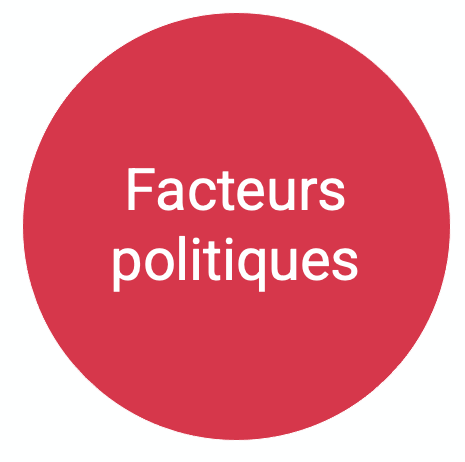 Politieke FACTOREN (1)
Politiek vertrouwen
Politiek vertrouwen: wanneer burgers meer politiek vertrouwen hebben,verhoogt de kans dat ze gaan stemmen

Politiek wantrouwen en afwijzing electorale participatie: wanneer burgers meer politiek wantrouwen hebben, verhoogt de kans dat ze (1) niet stemmen, (2) blanco of ongeldig stemmen, (3) stemmen voor een antisysteempartij
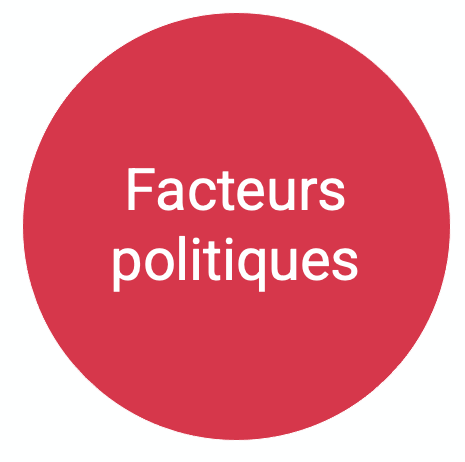 Politieke FACTOREN (2)
DEFICIT VAN VERTEGENWOORDIGING
Wie verkozenen zijn - representativiteit: kiezers zijn minder geneigd om te gaan stemmen als ze zich moeilijker kunnen identificeren met hun vertegenwoordigers

Wat verkozenen doen – hun politieke voorkeuren en prioriteiten: kiezers zijn minder geneigd om te gaan stemmen als (ze vinden dat) kandidaten en partijen te ver af staan van hun eigen politieke voorkeuren en prioriteiten
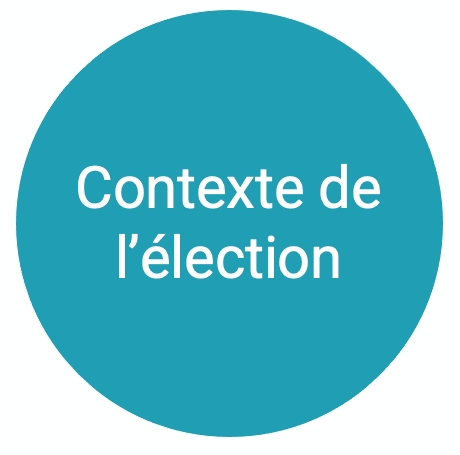 Context van de verkiezing (1)
Belang van de verkiezing
Impact op de verkiezingsuitslag: kiezers zullen meer geneigd zijn om tegaan stemmen voor verkiezingen die voor hen belangrijk zijn en waarvan ze het resultaat effectief kunnen beïnvloeden (= ‘eerste orde’ vs ‘tweede orde’ verkiezingen)

Impact op de regeringsvorming: kiezers zullen minder geneigd zijn om te gaan stemmen wanneer hun invloed op de samenstelling van de regering en haar beleid beperkt is
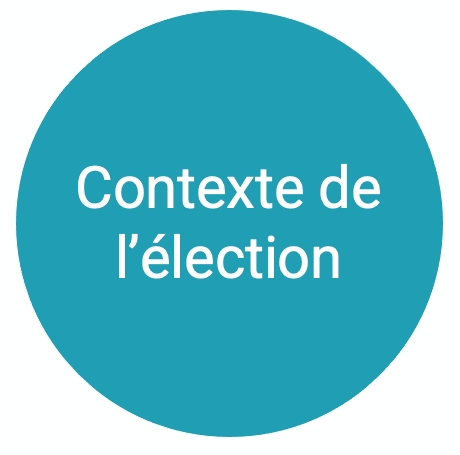 Context van de verkiezing (2)
Electoraal aanbod
Concurrentie: de opkomst is hoger wanneer verkiezingen eennek-aan-nek race zijn tussen partijen en kiezers het gevoel hebben dat hun stem doorslaggevend is voor de uitkomst

Polarisatie: de opkomst is hoger wanneer verkiezingen gepolariseerd zijn

Aantal partijen/kandidaten: de opkomst is hoger wanneer er meer partijen in de race zitten; maar een te groot aantal partijen kan de opkomst opnieuw doen dalen
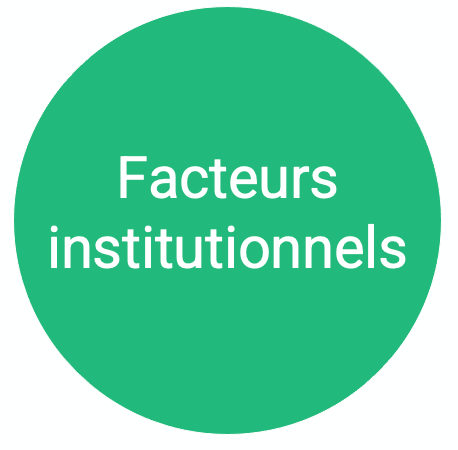 Institutionele regels (1)
Regels die BETREKKING hebben op het kiesstelsel
Opkomstplicht: de opkomst is (veel) hoger in landen met een(effectieve) opkomstplicht

Kiesgerechtigde leeftijd: verlaging van kiesleeftijd kan electorale participatie van 16-17 jarigen bevorderen, maar blijvende impact hangt af van vele andere factoren
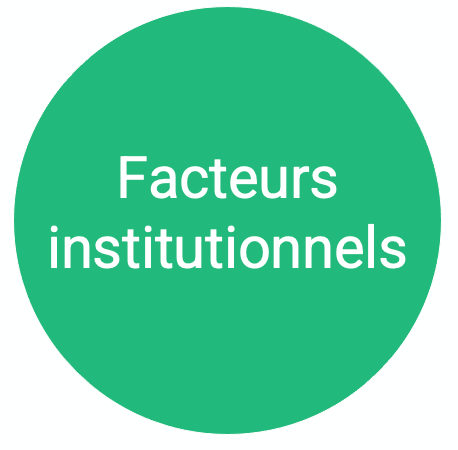 Institutionele regels (2)
Regels die BETREKKING hebben op het kiesstelsel
Electorale formule: de opkomst is hoger in systemen van evenredige vertegenwoordiging dan in meerderheidssystemen, maar het effect is vrijbeperkt

Stemmen op kandidaten op de lijst: de opkomst is hoger wanneer kiezers de mogelijkheid hebben om (voorkeur)stemmen uit te brengen op één of meerdere kandidaten

-> Regels die het gewicht van de uitgebrachte stem verhogen, bevorderen de opkomst
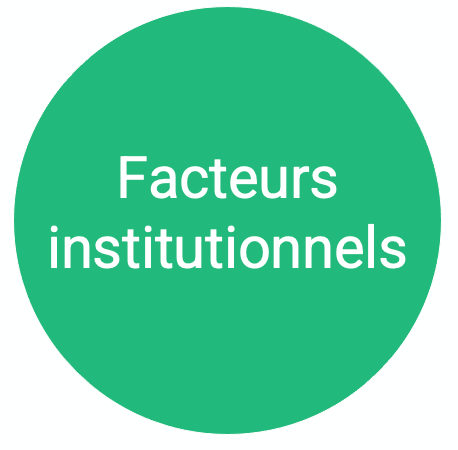 Institutionele regels (3)
Regels mbt de praktische organisatie van de stembusgang
Kiezersregistratie: de opkomst is (veel) hoger wanneer de registratieautomatisch is en wanneer fouten beperkt kunnen worden

Stemmen op afstand (per post, online, volmacht): stemmen op afstand verhoogt de participatie van kiezers die willen gaan stemmen maar niet kunnen (o.w.v. gezondheids- of beroepsredenen)

Elektronisch stemmen: elektronisch stemmen heeft geen effect op de opkomst maar verlaagt wel het aantal ongeldige stemmen


-> Regels die het stemmen zo eenvoudig mogelijk maken, bevorderen de opkomst
DETERMINANTEN van electorale participatie
conclusie
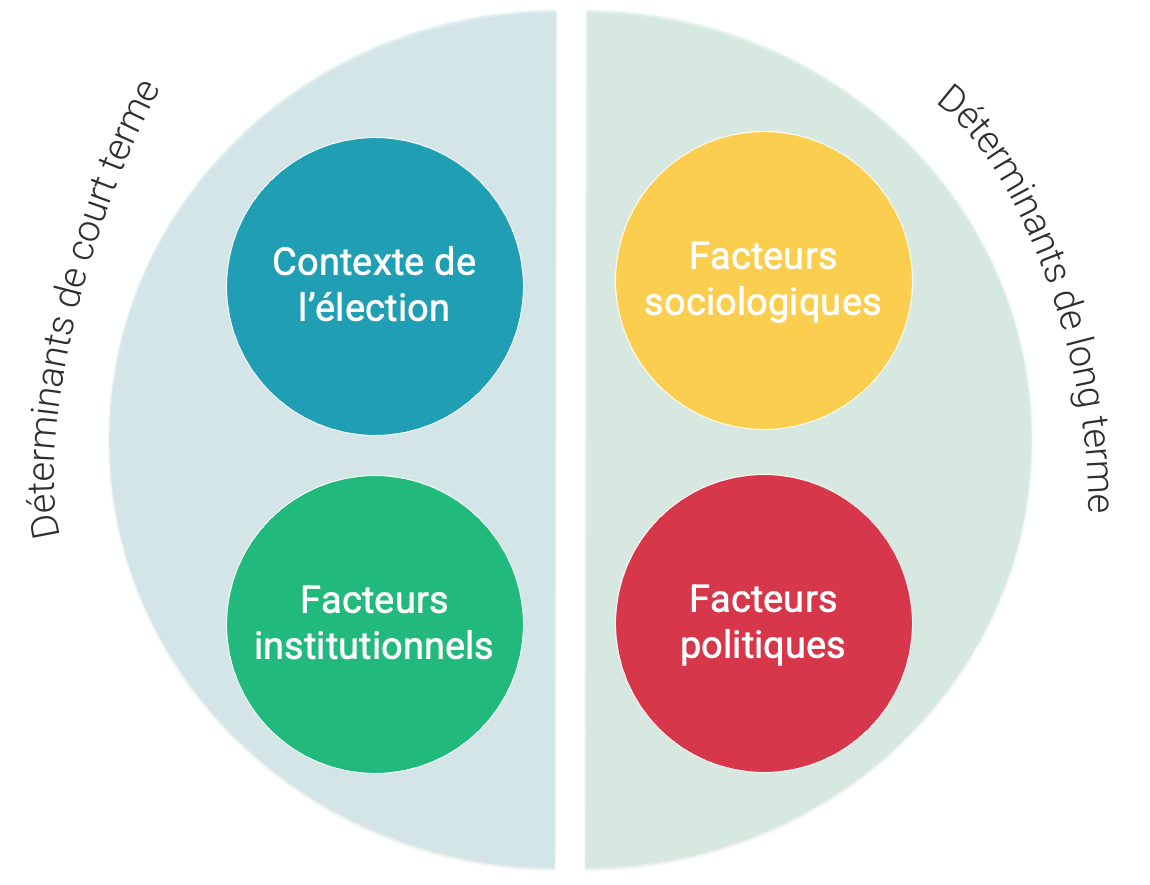 Veelheid aan factoren hebben invloed op electorale participatie en opkomst bij verkiezingen 

Verscheidenheid aan determinanten vraagt verscheidenheid aan oplossingen en remedies
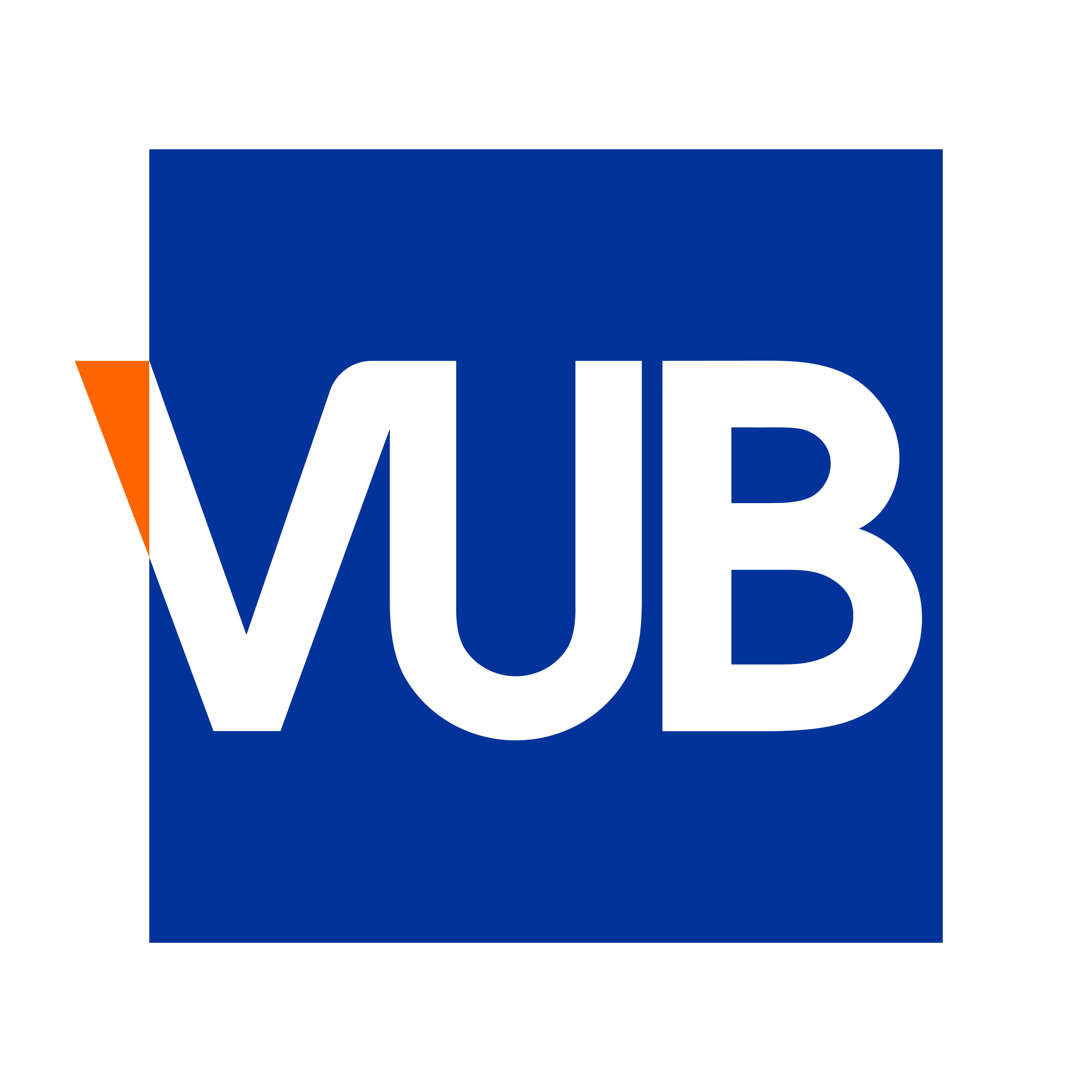 Hartelijk dank voor uw aandachtvragen en opmerkingen zijn welkomSilvia Erzeelsilvia.erzeel@vub.be Vakgroep Politieke wetenschappenVrije Universiteit Brussel